Bases teóricas y practicas para la administración de servidores
Víctor Manuel Martínez Martínez
vicm3@upn.mx
Unix
Unix (trademarked as UNIX) is a family of multitasking, multiuser computer operating systems that derive from the original AT&TUnix, developed in the 1970s at the Bell Labs research center by Ken Thompson, Dennis Ritchie, and others.
Wikipedia
Filosofía hacer una cosa y hacerla bien
¿Por qué Linux?
Y no UNIX
Patentes
En los 90, GNU… Hurd
ATT vs Berkeley
Al final un pequeño clon de Minix que no será Minix (Torvalds, Tanenbaum)
Disponible
Dos grandes
Red Hat –Fedora, abierto, innovador, soporte por la comunidad
RHES (con costo), soporte a largo plazo
CentOS
Oracle Linux
Scientific Linux
Debian – Abierto, soporte por la comunidad
Ubuntu
Canaima
Collax
Damn Small Linux
Finnix
Knoppix
Ciclos de soporte, Red Hat
Red Hat offers subscription services for each major release of Red Hat Enterprise Linux throughout four life-cycle phases—called Production 1, 2, and 3, and an Extended Life Phase.
Red Hat Enterprise Linux versions 5, 6, and 7 each deliver 10 years of support in Production Phases 1, 2, and 3 followed by an Extended Life Phase. In addition, for Red Hat Enterprise Linux 5, customers may purchase annual Add-on subscriptions called Extended Life-cycle Support (ELS) that provide similar support to Production Phase 3 through November 30, 2020.
Red Hat Enterprise Linux 4 is offered with seven years of Production Phase support followed by an Extended Life Phase. In addition, customers may purchase annual Add-on subscriptions called Extended Life Cycle Support (ELS) that provide similar support to Production Phase 3 through March 31, 2017. https://access.redhat.com/support/policy/updates/errata/
Ciclos de soporte Debian
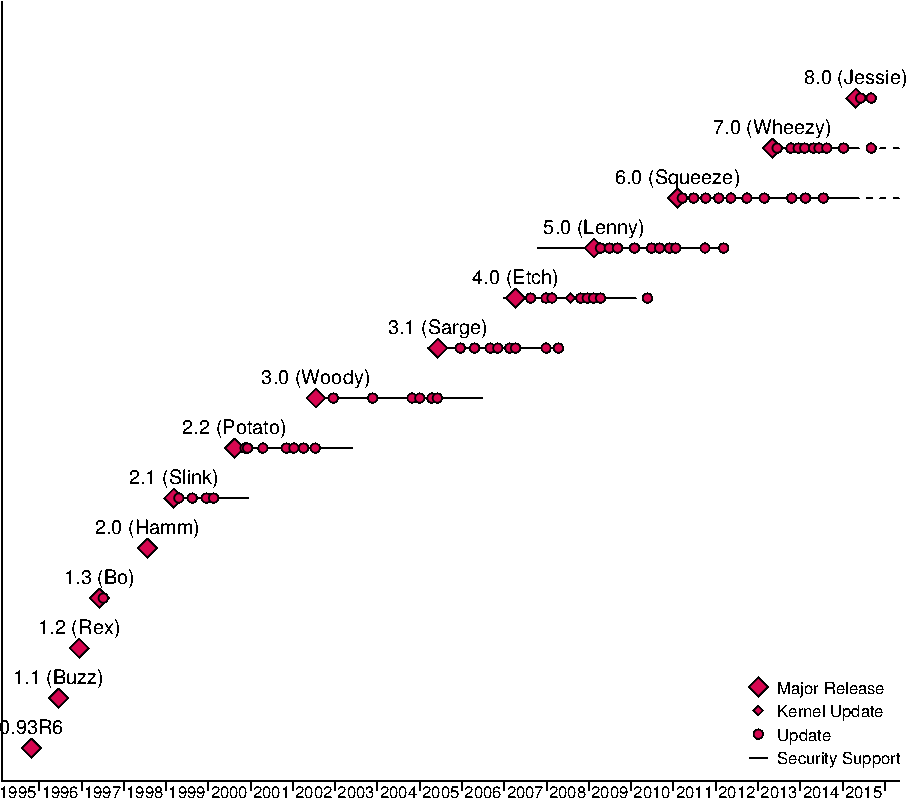 Ciclos de Ubuntu
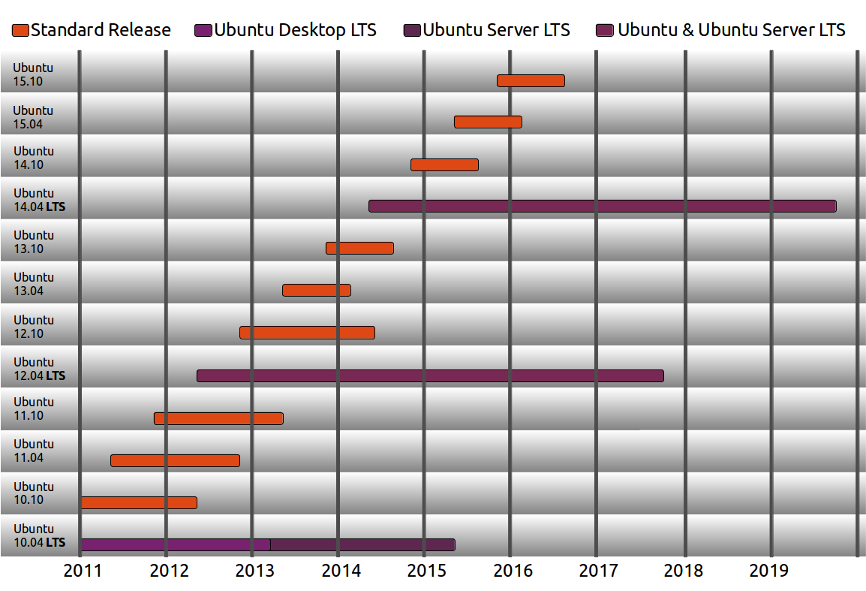 Porque uno y no otro
Red Hat
Debian
Ubuntu
Oracle Linux
Escriba aquí su favorito…
Servidores Hardware
Servidores Software
¿Preguntas, comentarios?
Víctor Martínez
vicm3@upn.mx